ТЕТРАДЬ по физической культуре
Пособие для учащихся 2-5х классов
Введение
«Если хочешь быть сильным – бегай, хочешь быть красивым – бегай»
Постоянные физические нагрузки усиливают работу сердца, кровеносных сосудов, органов дхания, повышают обмен веществ, укрепляют мышечную систему.
Желаем вам успехов и пусть физическая культура и спорт станут вашими настоящими друзьями и помощниками на всю жизнь!
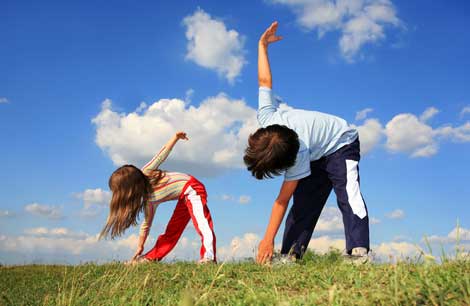 Утренняя гимнастика
Нужно заниматься на улице
 или в хорошо проветренной
 комнате
Заниматься в трусах, майке, босиком
Упражнения должны 
включать в себя движения
 руками, ногами, различные
 наклоны туловища, прыжки, 
бег, ходьбу
В комплекс должны входить
 10-15 упражнений, каждое
 выполняется 8-10 раз
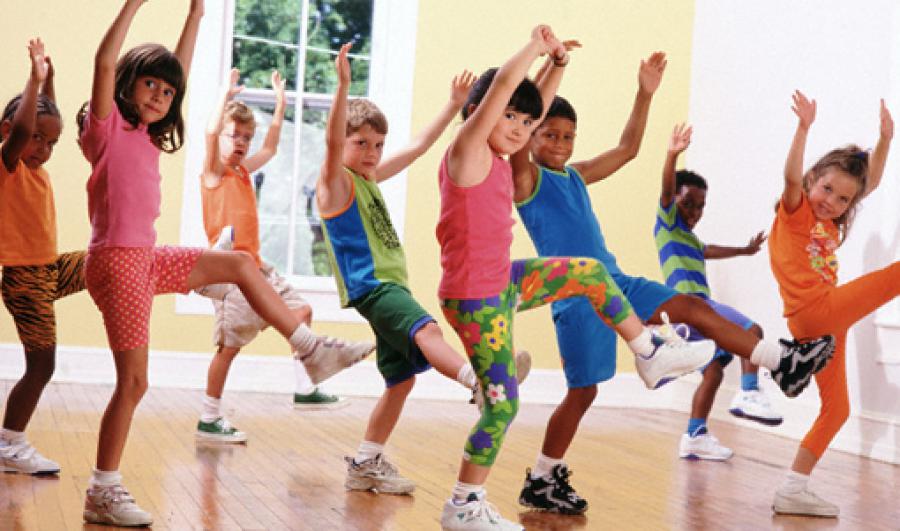 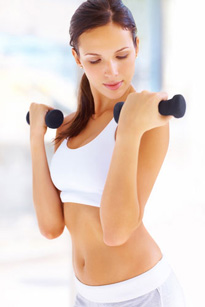 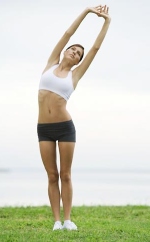 Комплекс упражнений
Потягивание
Круги прямыми руками вперед и назад
Пружинистые наклоны вперед и назад
Наклоны назад,влево и вправо
Приседания
Круговые движения туловищем
Сгибание и разгибание рук в упоре лежа
Махи ногами в стороны
Круги согнутыми руками вперед, назад
Пружинистые наклоны вперед сидя на полу
Прогибание в упоре лежа сзади
Переход из упора присев в упор лежа
Поднимание прямых ног лежа на спине
Прыжки на месте, прыжки с хлопками рук над головой
Медленный бег 5-10 минут
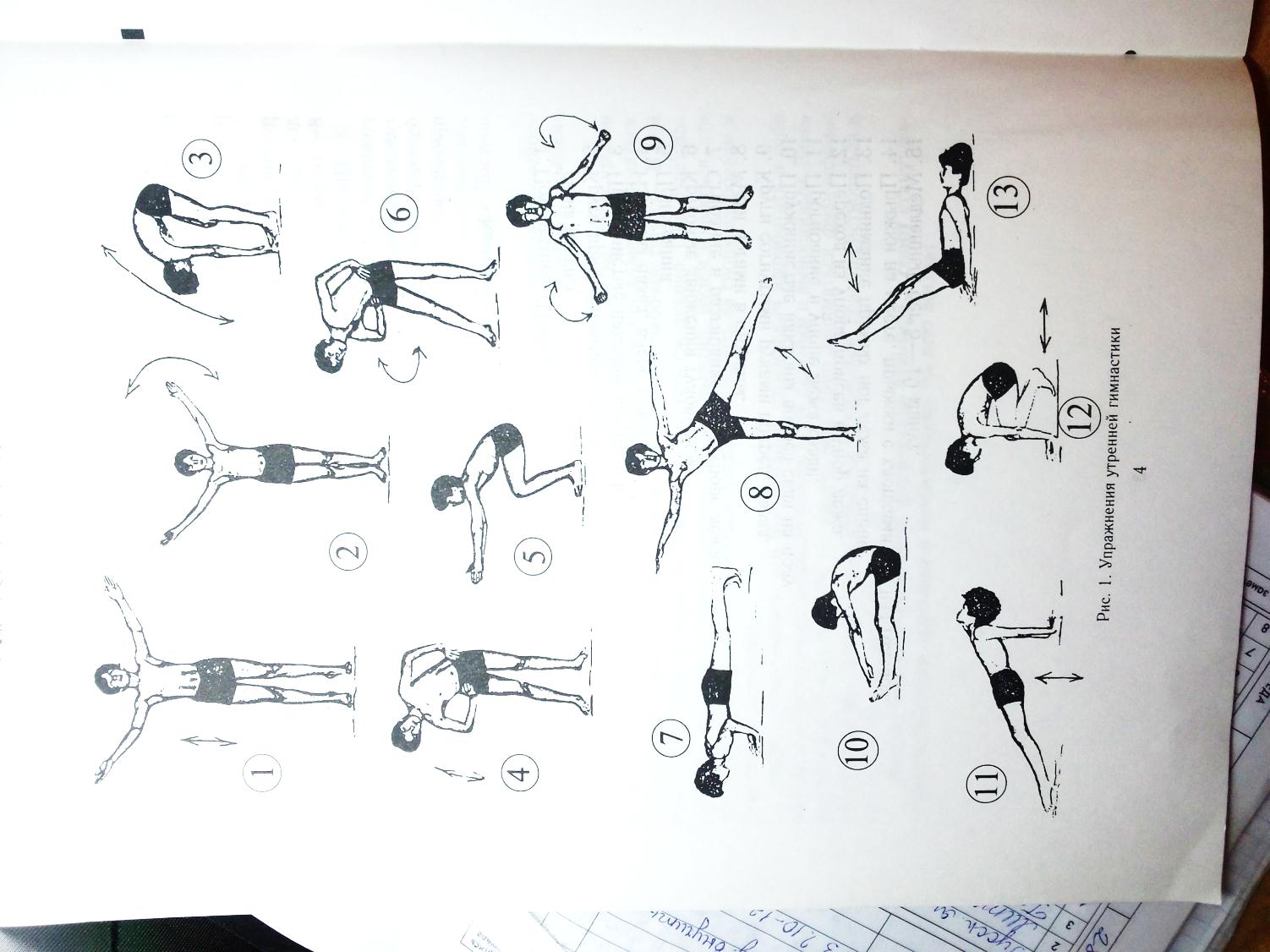 Прыжки со скакалкой – для развитися координации движений, силы ног. Прыгучести, общей и силовой выносливости
Поднимание туловища из положение лежа на спине – для развития силы рук, укрепления мышц брюшного пресса, мышц спины и груди.
Наклоны вперед – для развитися гибкости, равновесия, общей выносливости.
Сгибание и разгибание рук в упоре лежа – для развития силы рук, укрепление мышц брюшного пресса, мышц спины и груди
Подтягивание – для развития силы рук, укрепления брюшного пресса, мышц спины и груди
Переход из упора присев в упор лежа – для развития общей выносливости, укрепления мышц рук, ног, спины, брюшного пресса.
Бег – развитие выносливости, сердца и сосудов
Ходьба на лыжах – сила рук, ног, туловища
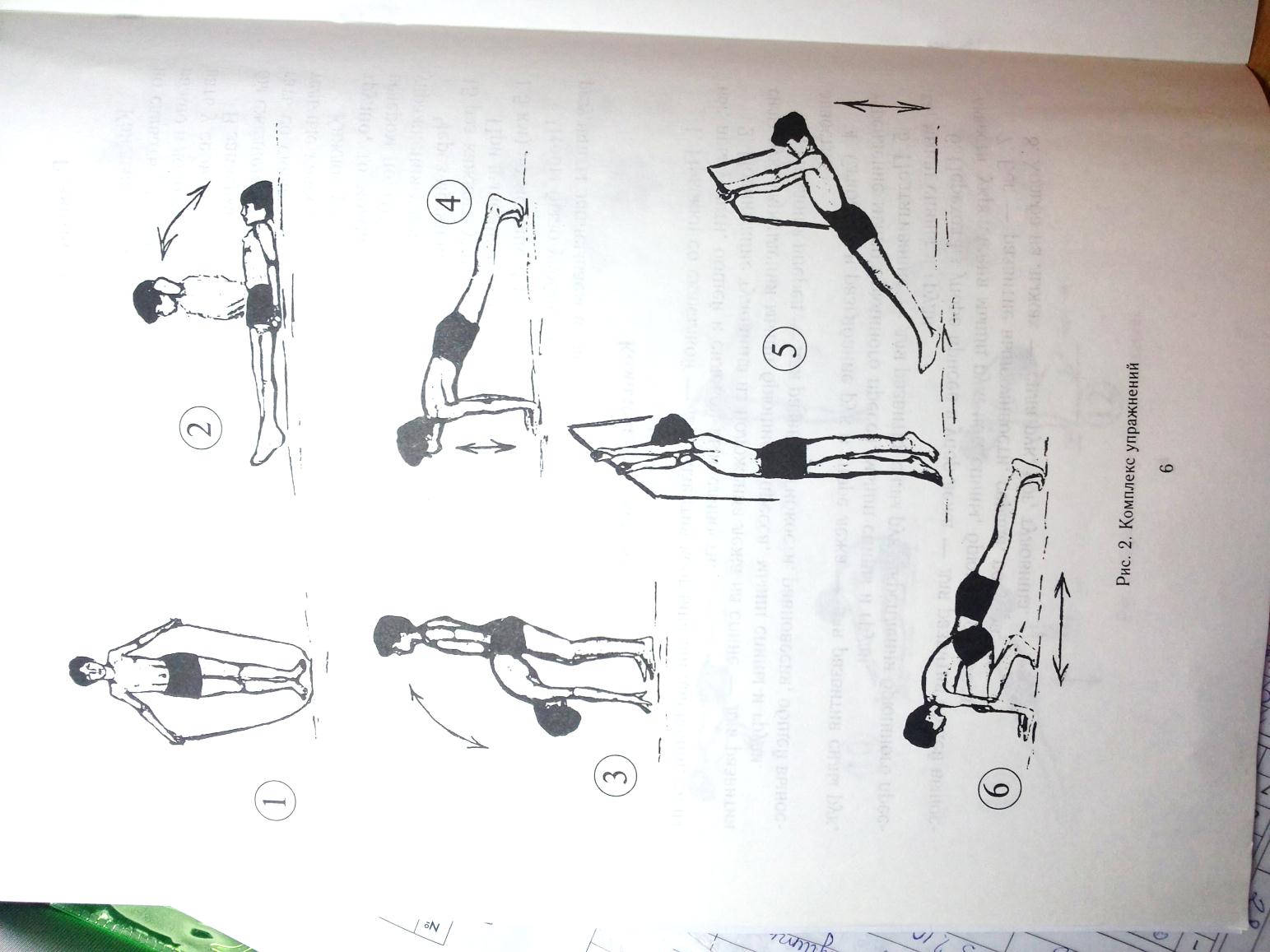 Чтобы было удобно вести контроль за выполнением этих упражнений, результаты записываем в таблицу
Сравнив результаты, каждый из нас увидит эффективность своих занятий. Если результаты улучшились, то ты не зря пороботал в течение года. Значит ты МОЛОДЕЦ!
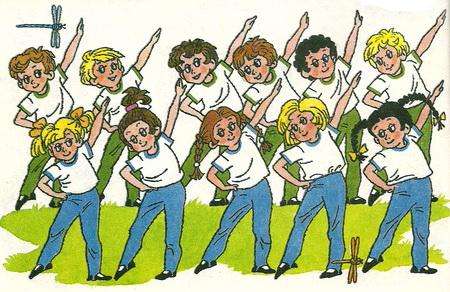